حضانة الاطفال
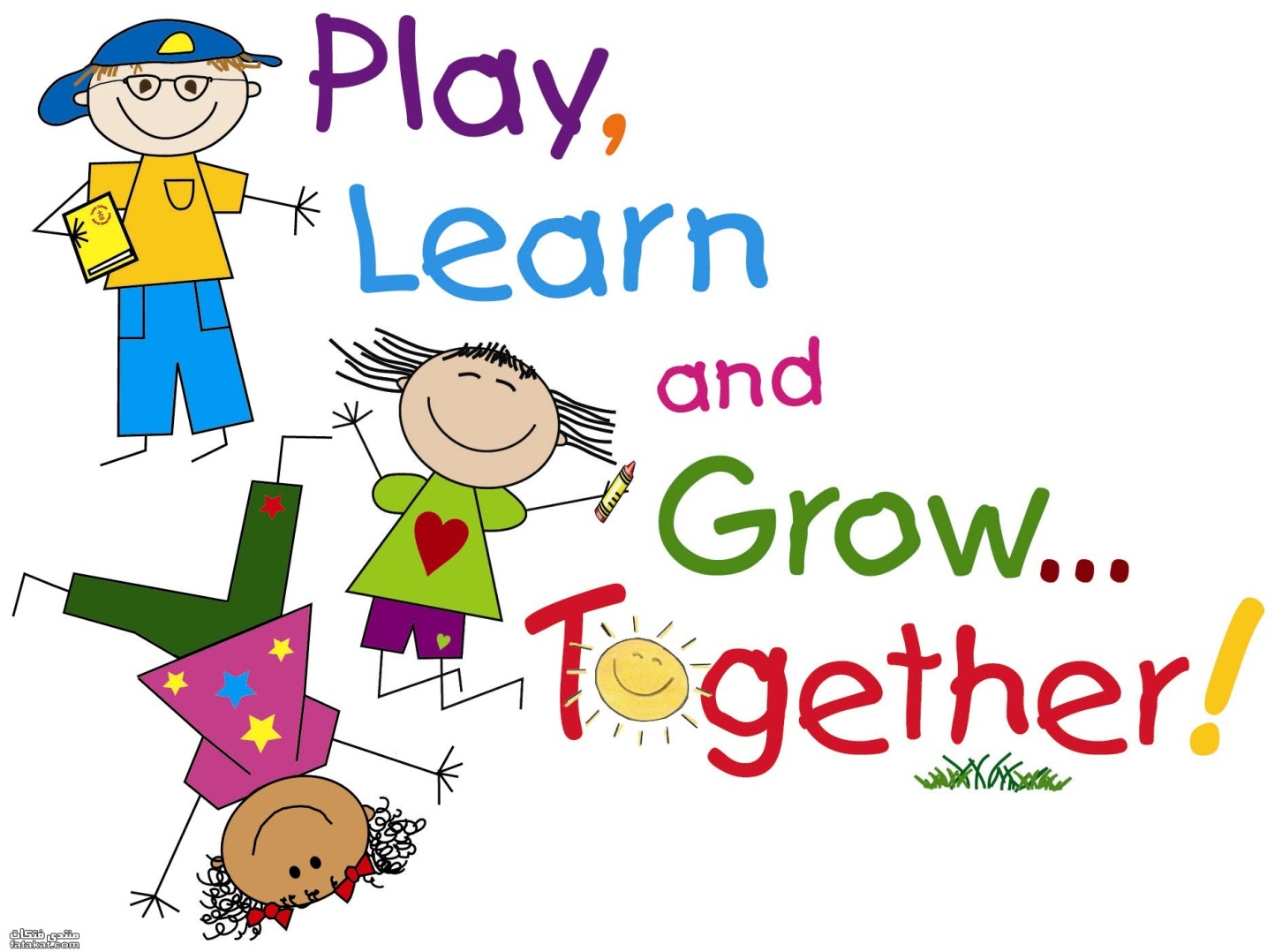 هنادي بن شامان 430201336
اثير القحطاني 432200421
اروى القحطاني 432200634
ملاك بن هزاع 432201565 
اسماء العنزي 432201622
إشراف دكتورة/ نشوى مصطفى على محمد
الاستاذ المشارك بقسم الاقتصاد – كلية إدارة الاعمال –جامعة الملك سعود
الدراسة التمهيدية
التعريف بالمشروع
دراسة السوق
الدراسة الفنية
الدراسة الاجتماعية
محاور الدراسة
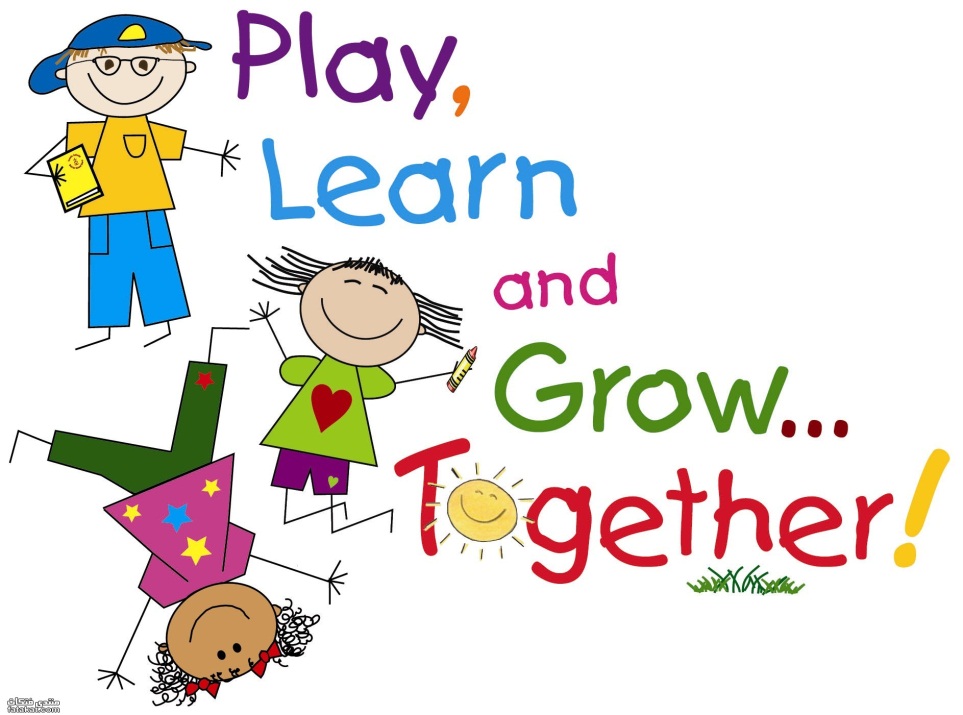 الدراسة المالية
دراسة السوق
حضانة أطفال
أهداف المشروع
التعريف بالمشروع
المشروع محل الدراسة عبارة  حضانة للأطفال تبدأ من 3 فروع، تمتاز بمرونة قبول وتسجيل الأطفال حيث يتاح أستقبال الطفل في كافة الفروع، وفي فترة زمنية أكثر مرة في اليوم الواحد. تقسم فترات استقبال الأطفال والتي يقدر إجمالي ساعات العمل 18 ساعة يومياً. تبدأ من السادسة صباحاً وحتى الثانية عشر صباحاً. مقسمة إلى ثلاث فترات صباحية ومسائية وليلية.
يهدف المشروع إلى تبن بعض الأفكار المميزة في مفهوم الحضانات، بحيث يجهز المكان من أجل استقبال الأطفال في بيئة تربوية أمنة، نكسب من خلالها ثقة الأمهات.
موقع المشروع
اسباب اختيار مدينة الرياض
بعد عمل الدراسة المسحية السريعة  قررنا  أن يكون موقع المشروع مدينة الرياض وأختيار ثلاث أحياء نشطة بالسكان ومرافق عمل السيدات، مع إمكانية التوسع لتشمل كافة الأحياء القريبة من مرافق عمل السيدات.
وقد تم اختيار ثلاث أحياء في وسط شمال المدينة هي ( العلياء ،الورود ، السليمانية ) وذلك لتمركز الشركات والبنوك والقطاعات التي تعمل بها المرأة.
١) مدينة الرياض هي عاصمة المملكة العربية السعودية وبها الكثير من الوظائف للسيدات . 
2) ندرة أو عشوائية النشاطات المشابهة وعدم كفائتها وكفايتها.
جانب العرض : 
      يتمثل جانب العرض لمشروع حضانات  في عدد المشاريع المشابهة، ونسبة طاقتها الإستيعابية. بالنظر إلى سوق الحضانات في مدينة الرياض فإنه يوجد بها عدد كبير من الحضانات بأسعار وخدمات متنوعة ولكن الذي يميزمشروعنا هو المنافسه على سعر منافسي يتناسب مع طبقات  اقتصادية عديدة من المجتمع.
جدول(1)
عدد طلبة الروضات في مكتب تعليم الشمال بالرياض
جانب الطلب :
يُمثل الطلب على خدمات مشروع حضانة المقترح حجم الأطفال من عمر ستة شهور إلى خمس سنوات، والمتوقع تسجيلهم خلال الفترة.
العوامل المؤثرة على الطلب : 
هناك عوامل كثيرة تؤثر في الطلب على الحضانات منها عوامل مباشرة مثل طلب الأمهات العاملات ، حيث يوجد علاقة طردية بين الطلب على الحضانات مع نمو النساء الموظفات داخل المدينة بالإضافة إلى عوامل أخرى غير مباشرة مثل النمو السكاني ، النمو الاقتصادي وتطور مستوى الدخل وفيما يلي نورد بعض العوامل المؤثرة في الطلب.
جدول(2)
            تقديرات النمو السكاني بمدينة الرياض ، نسمة
النمو السكاني :
       بلـغ عدد سـكان المملكة العربيـة السعودية عام 2014 في التعداد العام لـ2010 ميلادي  30 مليون نسمة مقارنة بـ 27 مليون نسمة في عام 2010، ويشكل السـكان السعوديـون20 مليون نسمة، أي بنسبة (67.28%) من جملة سكان المملكة، مقارنـة18 مليون نسمة في عام 2010 .
2- متوسط دخل الفرد :
بلغ متوسط حجم الأسرة الواحدة في المملكة 6،0 أفراد وبلغ متوسط الدخل الشهري للأسرة الواحدة 10،280 ريال.
 
 
      3- نمو الناتج المحلي الاجمالي:
إن ارتفاع وزيادة الناتج المحلي يؤدي بالضرورة إلى زيادة متوسط دخل الفرد وبالتالي كلما زاد دخل الفرد زاد معدل إنفاقه، وكذلك زادت فرص العمل وزاد معدل الأمهات العاملات.
جدول(3)
 توقعات الناتج المحلي الإجمالي
التوقعات المستقبلية للعرض والطلب 
نتوقع زيادة في النمو على الطلب بعد 2-3 سنوات وذلك عن طريق اكتساب سمعة جيدة في محيط الأمهات العاملات ، وزيادة حجم الدعاية والاعلان, واتباع خطط إعلانية غير تقليدية بدورها تعزز ثقة الأمهات في المشروع.
الدراسة الميدانية: 
   تم عمل أستطلاع عام عبر إستبانة على عينة بلغت 31 نسمة كانت كلها بين الأمهات الموظفات، وجائت النتائج كالأتي:
أوضحت النتائج أن حوالي 71% من العينة هم أمهات لديهم أطفال في عمر الحضانة ورياض الأطفال، ونسبة 52% يفضلن أن تكون الحضانة قريبة من العمل و32.26% قريبة من المنزل ونسبة 19.35% لا فرق لديهن في موقع الحضانة. وبعد سؤال الأمهات عن السبب كانت الإجابات في أن تكون الحضانة قريبة من مقر العمل حتى تتمكن من الخروج في وقت البريكات أو في ساعة الأمومة إلى الطفل، وكذلك ضمان عدم التأخر على أخذ الطفل في نهاية الدوام نتيجة الزحام.
أما الأمهات الذين يفضلن قرب الحضانة من المنزل فكان لسبب أن يتمكن أفراد العائلة الأخرين من إستحاب الطفل معهم.
 
وعن سؤال إكتفى مدينة الرياض جائت معظم الإجابات بالخيار لا بنسبة 77،42% من إجمالي الإجابات.
وعن تفضيل الأمهات للحاضنة المنزلية أو الحضانات المخصصة، أجابت معظم العينة على الخيار التسجيل في حضانة بنسبة 51،61% ونسبة 49،94% يفضلن إستقدام حاضنة في منازلهن. وأتفق معظم الأمهات محل العينة على كلفة إستقدام الحاضنة مما يجعل خيار الحضانة يتصدر قراراتهن في حال أقدمن على تسجيل أطفالهن.
وفي السؤال الخامس والذي تطرق إلى مرونة إستقبال الأطفال داخل الحضانة ومرونة ساعات العمل أجاب معظم العينة على الخيار أنهن يفضلن مرونة ساعات العمل في الحضانة لانها تتناسب مع مرونة عملهن بنسبة 74،19 % وأضافن أن من العوائق التي تواجههن رفض الحضانات ورياض الأطفال لأطفالهن لان وقت عمل الحضانة  لا يتناسب مع وقت عملهن، مما يضطرهن لستقدام عاملة في المنزل.
وعن سعر الساعة لحضانة الطفل أتفق معظم الأمهات على سعر 35 ريال بنسبة 58% من أجمالي التصويت، وهو المبلغ الذي يرين أنهن يستطعن دفعه مقابل ساعة الحضانة لطفل.
الدراسة الفنية
موقع المشروع .
 
       تم الأختيار بين عدة أحياء متقاربة في مدينة الرياض، وتم إختيار حي العليا كأول فرع من سلسلة فروع الحضانة، والتي من أهدافها تغطية وأسعة وشاملة لكل مدينة الرياض ، بحيث تعتبر المرجع الأول لكل الأمهات الراغبات في وضع أطفالهن في مكان أمن وطوال الوقت. السبب في اخيار المكان ، وجود عدة دوائر حكومية وكذلك شركات خاصة وقطاعات صحية ، مما يعني تفاوت أوقات دوام الأمهات في هذه المنطقة بين الفترات الصباحية والمسائية وإلى الليلية، وكذلك توسط الحي بين المراكز التجارية والمواقع العامة.
وصف المشروع :


      حضانة أطفال عبارة عن مبنى من دور أرضي مساحته 300 متر مربع على أرض بناء 250 متر مربع ب6 غرف كل غرفة تتسع إلى 10 أطفال في الساعة أي60 طفل خلال 18 ساعة في اليوم كحد أقصى  ومساحات مفتوحة  تقدم خدماتها في إستقبال الأطفال من عمر سنة إلى عمرسبع سنوات على فترات متفرقة من اليوم مدتها 18 ساعة  يقام المشروع في أحياء مدينة الرياض في المملكة العربية السعودية.
تصنيف المشروع :
أستحداث مبنى جديد مجهز وفقاً للمعايير المتعارف عليها لإقامة المشروع محل الدراسة عليه.
جدول(4)
الأفق الزمني لإنشاء المشروع
جدول(5)
الخدمات التي يقدمها المشروع:
تم تقدير عدد الأطفال وفقاً لتقسيمهم على عدد ساعات العمل خلال العام الواحد وهي 5544 ساعة مقسمة على 300 يوم في العام بعد إستثناء يوم الإجازة الأسبوعية ( الجمعة ) ويومي العيد.
الشركاء المؤسسون :
جدول(6)
سيكون شركاء المشروع محلين
عملنا على وضع جدول زمني يوضح مراحل إنشاء المشروع حيث يحتاج تجهيز المشروع إلى عام كامل يبد العمل به منذ بدية السنة الميلادية الجديدة 2016 وحتى نهايتها ويبدأ تشغيل المشروع وأستقبال الأطفال مع بدء عام 2017 ميلادي.
جدول(7)
الجدول الزمني لإنشاء المشروع
ثالثاً: إحتياجات المشروع الفنية .
بدء في الدراسة الفنية فإننا بحاجة إلى معرفة اللوازم الفنية التي سوف تساهم في تشغيل وتأسيس المشروع على أرض الواقع، وتنقسم هذه الاحتياجات من حيث التكاليف إلى قسمين الأول تكاليف استثمارية وهي التي تعني رأس مال المشروع أو ما يعرف محاسبياً تكاليف ثابتة أي أنها لا تتغير مع تغير نسبة تشغيل المشروع. وثانياً تكاليف التشغيل والتي تتغير مع رفع أو خفظ أو حتى إيقاف تشغيل المشروع وتعرف محاسبياً بالتكاليف المتغيرة. 
 
يحتاج المشروع إلى تجهيز 6 غرف لإستقبال الأطفال وساحة خارجية و3 غرف للإدارة والموظفات  وتقسيمها كالتالي.
-	غرفة للنوم
-	غرفة الأكل
-	غرفة الألعاب
-	غرفة للوسائل التعليمية
-	غرفة لدروس والقصص
-	غرفة التلفزي
أولاً : تكاليف استثمارية .
وهي بناء المشروع وعقاره كذلك وسائل النقل والأثاث والألات وتكاليف تأسيس المشروع الإدارية والعامة .
مصاريف التأسيس :
وهي المصاريف التي تسبق بدء إنشاء وتشغيل المشروع ، والتي غالباً ما تكون إدارية .
جدول(8)
لتكاليف الإنشائية :
مساحة المبنى وإجمالي تكلفته
جدول(9)
الأثات ولوازم التأثيث :
جدول(10)
معدات وألات :
جدول(11)
وسائل النقل :
جدول(12)
ثانياً: تكاليف التشغيل: 
وهي كما ذكرنا التكاليف اللازمة لتشغيل المشروع كالعمالة والخدمات العامة من الماء والكهرباء وخطوط الهاتف والدعاية الإعلان والقرطاسيات والمصاريف النثرية الأخرى.
رواتب العمالة:
جدول(13)
تم إحتساب ما نسبته 30% من إجمالي الرواتب لتغطية التأمين والبدلات
إحتياجات المشروع من المرافق العامة سنوياً:
جدول(14)
لمصاريف العامة :
كالورقيات والملفات والأدوات المكتبية عموماً، وأدوات الضيافة.
السويق والإعلان :
يحتاج المشروع إلى 6000 ريال سنوياً كتكلفة تسويق وإعلان.
التقويم البيئي:
أي دراسة البيئة الطبيعية للموقع ومدى ملائمة المكان والمشروع قيد الدراسة حرصنا على إختيار موقع داخل المدينة وفي الأجواء المعتادة لها بعيداً عن تأثير المصانع أو المخاطر البيئية كأن يقام المشروع بالقرب من الأودية أو الطرق، وذلك لسلامة الأطفال وخلق بيئة ومكان تناسبهم. 
 
العمر الاقتصادي للمشروع:
سيبدأ تشغيل المشروع مع بداية عام 2017 ميلادي ومن المتوقع إسترداد رأس ماله في الخمس سنوات الأولى, وهذا ما سنراه في الدراسة المالية.
الدراسة المالية
المقدمة:
سيتم دراسة الجدوى الاقتصادية المستقبلية للمشروع وذلك من خلال دراسة التكاليف الاستثمارية للمشروع وتحليل الإيرادات المتوقعة خلال السنوات المقبلة وذلك في ضوء ما تم التوصل إليه في الدراسة الفنية، كما سيتم تحليل الإيرادات المتوقعة للمشروع وفقاً للطاقة التشغيلية.
وفي ضوء تحليل عناصر التكاليف والإيرادات السنوية فإنه يمكن التوصل إلى الأرباح الإجمالية وصافي الأرباح  للمشروع ومعدلات العائد المتوقعة، كما سيتم تقدير فترة استرداد رأس المال المستثمر.
احتياجات المشروع من رأس المال العامل:
       يتم تقدير احتياجات المشروع من رأس المال العامل على أساس احتياجات المشروع من مستلزمات التشغيل اللازمة لدفع الرواتب والمنافع العمة وغيرها من مصاريف التشغيل المختلفة المحددة في الدراسة الفنية وذلك لدورة التشغيل الأولى والمقدرة بنحو 3 أشهر لطبيعة دوران رأس المال في مثل هذه المشروعات وفقاً لطريقة النسبة في إستخراج راس المال العامل 25% لثلاثة أشهر وقد تم تقدير هذه الاحتياجات بنحو 319926.6 ألف ريال سعودي كما يوضحه الجدول
تقدير احتياجات الحضانة من رأس المال العامل
جدول(16)
التكاليف الاستثمارية:
تقدر التكاليف الاستثمارية الإجمالية المتوقعة للمشروع بنحو   2118130   مليون ريال سعودي وهي عبارة عن التكاليف الرأسمالية الثابتة زائداً رأس المال العامل، وبمعنى آخر هي المبالغ المطلوب توفرها لإنشاء وتأسيس ..
جدول(17)
التكاليف الاستثمارية
التكاليف التشغيلية:
جدول(18)
الصيانة والاهلاك :
وهو ما يمكن ان تستهلكه التكاليف الاستثمارية 
في صيانتها وإهلاكها سنويا.
جدول(19)
التمويل:
يتم تمويل المشروع تمويل ذاتي 100% دون قروض.
جدول(20)
الإيرادات والأرباح السنوية للمشروع:
جدول(21)
18ساعة * 60طالب = 1080
6 طلاب احتياط في اليوم
18 * 66 = 1200 تقريباً
إجمالي الأرباح
جدول(22)
صافي الأرباح
جدول(23)
مؤشرات أداء المشروع
جدول(24)
قياس حجم التعادل
جدول(25)
معدل العائد الداخلي وصافي القيمة الحالية للمشروع
جدول(27)
تحليل الحساسية:
       وبعد استعراض جودة المشروع الاقتصادية وفقاَ للمعايير والمؤشرات  السابقة نستعرض  تحليل الحساسية للمشروع لنرى ما يحدث لمعدل العائد الداخلي وهو أفضل معايير الجدوى الاقتصادية وأشهرها استخداماً لأنه يتيح المقارنة الفورية بين المشروعات البديلة .
تحليل الحساسية و صافي القيمة الحالية
جدول(28)
انخفاض حساسية ربحية المشروع لتغير معدل الخصم لان قيمة المرونة أقل من الواحد صحيح، أي ارتفاع معدل الخصم ب10% يترتب عليه انخفاض صافي القيمة الحالية ب.75%
ثانيا : حساسية ربحية المشروع للمتغيرات في الإيرادات والتكاليف:
بتعيين تحليل الحساسية للانخفاض في الإيرادات بنسبة 10%
وإرتفاع التكاليف بنسبة 10%  جائت النتائج أن المشروع مازال مربح لأن صافي القيمة الحالية موجب، وتبين المرونة ارتفاع حساسية ربحية المشروع للإنخفاض في الإيرادات وهذا يترتب عليه أن انخفاض الإيرادات بنسبة 10% يترتب عليه انخفاض صافي القيمة الحالية بنسبة
جدول(30)
ثالثا تحليل الحساسية للتأخير في مدة الإنشاء :
اذا امتدت فترة الإنشاء من سنة إلى سنتين وبالتالي تأخر الإيرادات سنة
زيادة مدة الانشاء الى سنتين أي زيادة 100% أدت إلى انخفاض صافي القيمة الحاالية إلى 941,348.75 والمرونة جاء أقل من واحد وتساوي الصفر يبين أن ربحية المشروع في تغير مدة الأنشاء منخفضة.
جدول(31)
دراسة الجدوى الاجتماعية للمشروع:
توصلنا في الدراسة إلى قياس أثر الربحية الاجتماعية من تنفيذ المشروع وجأت كالتالي
بعد إستخراجنا للربحية الاقتصادية قمنا بإضافة الفائض للمستهلك لنصل إلى الربحية الاجتماعية للمشروع .
الربحية الاجتماعية تساوي 1553546+491400= 2044946

الأثار التنموية للمشروع:
يسهم المشروع بنسبة بسيطة في زيادة حجم المخزون التعليمي 
ومساهمة القطاع الخاص في التنمية عبر المشاريع التنموية.
الخاتمة : 
بعد عمل دراسة السوق وأستعراض اهم مؤشراتها وحجم الطلب والعرض فيها تطرقنا إلى الدراسة الفنية وقدرنا حجم التكاليف . ومن ثم عملنا الدراسة المالية لمشروع الحضانة وتوصلنا إلى أهم المؤشرات المالية كحجم التكاليف الاستثمارية والتي بلغت 2118130 ريال  وكذلك حجم تكاليف التشغيل والتي بلغت 1215800 ريال    ورأس المال العامل  307988 ريال
وتوصلنا بعدها الى حجم الإيرادات وطرحنا منها إجمالي تكاليف التشغيل السنوية والزكاة وكذلك الإهلاك السنوي للأصول . وتوصلنا بعد ذلك لصافي الربح ، وفترة الاسترداد والتي ظهرت انه خلال (1،5)سنوات يمكننا تحصيل حجم التكاليف الاستثمارية أو حجم رأس المشروع.
ومن هنا يتضح أن المشروع قيد الدراسة مجدي اقتصاديا ويمكن العمل على تطبيقه على أرض الواقع.
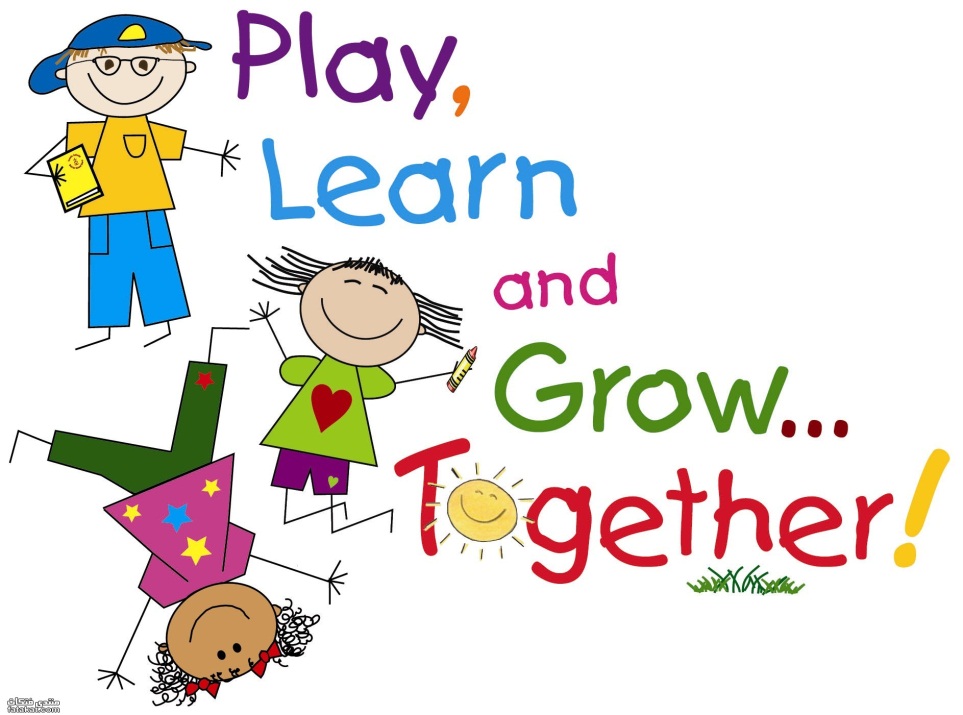 شكراً لإستماعكم